Figure 4. Study 1 stimuli and W-loads. The vertical and horizontal thin white lines were not present in the experiment. ...
Cereb Cortex, Volume 26, Issue 12, 1 December 2016, Pages 4416–4434, https://doi.org/10.1093/cercor/bhw255
The content of this slide may be subject to copyright: please see the slide notes for details.
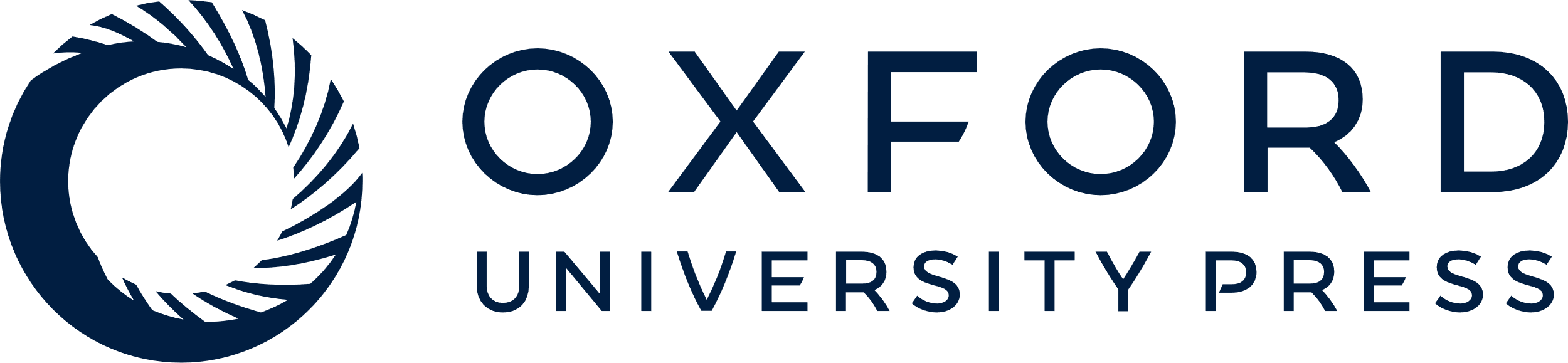 [Speaker Notes: Figure 4. Study 1 stimuli and W-loads. The vertical and horizontal thin white lines were not present in the experiment. The central fixation dot was red.


Unless provided in the caption above, the following copyright applies to the content of this slide: © The Author 2016. Published by Oxford University Press.This is an Open Access article distributed under the terms of the Creative Commons Attribution License (http://creativecommons.org/licenses/by/4.0/), which permits unrestricted reuse, distribution, and reproduction in any medium, provided the original work is properly cited.]